Biomimicryemulating nature’s genius
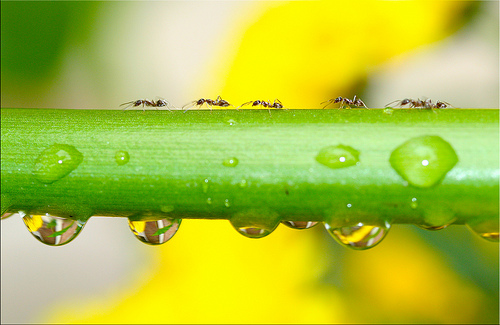 Biomimicry
“Social Reference Theory” predicts that the fastest way for us to change is to pick a new mentor – to change who it is we admire and want to emulate
[Speaker Notes: Admiration and awe are as useful as they are powerful]
Biomimicry
For the young entrepreneur who has modeled himself after...
But then compares himself to the founder of the City Food Bank, Lucy Cabrera…….
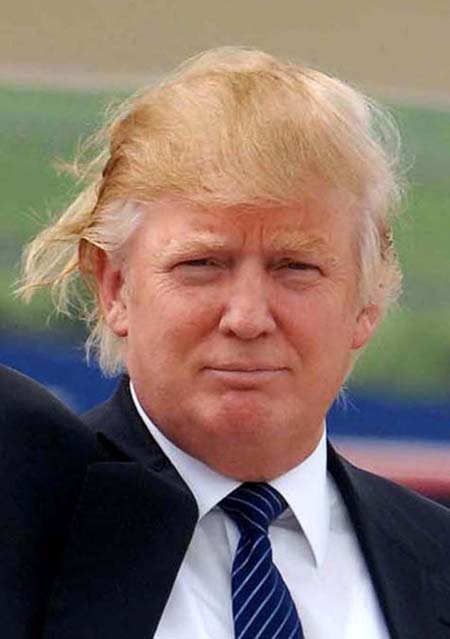 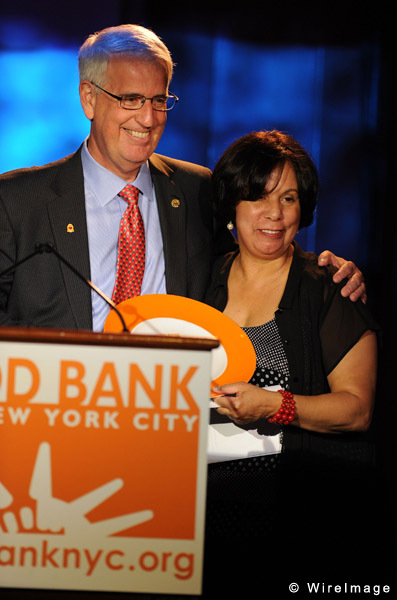 [Speaker Notes: One might admire Donald Trump’s business acumen and so would behave in a certain manner and have certain goals. However , if you changed your mentor to Lucy Cabrera, who started and runs the New York City Foodbank, your goals and business techniques would switch very quickly.]
Biomimicry
So......if we move from “LEED”, or “Sustainability” to.......
 Biomimicry
If we compare our human-made technologies  with other species, we are humbled and inspired to move to a new design ethic.
It’s a potent life-shift.
[Speaker Notes: I am going to suggest that you change your mentor [for business or marketing or product design, etc.] to the natural world through the use of Biomimicry. Thinking in terms of how nature would do something will change your methodology, your aspirations, as well as your research. [in a very small amount of time.]]
Biomimicry
Nature, the consummate architect, engineer, designer
  [3.8 billion years of R&D]
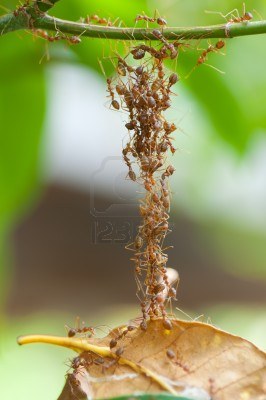 [Speaker Notes: Nature has been developing it’s strategies, mechanics, processes for over 3.8 billion years. [evolution]]
Biomimicry
Organisms and ecosystems face the same challenges that we humans do






		Kingfisher	          Shinkansen train
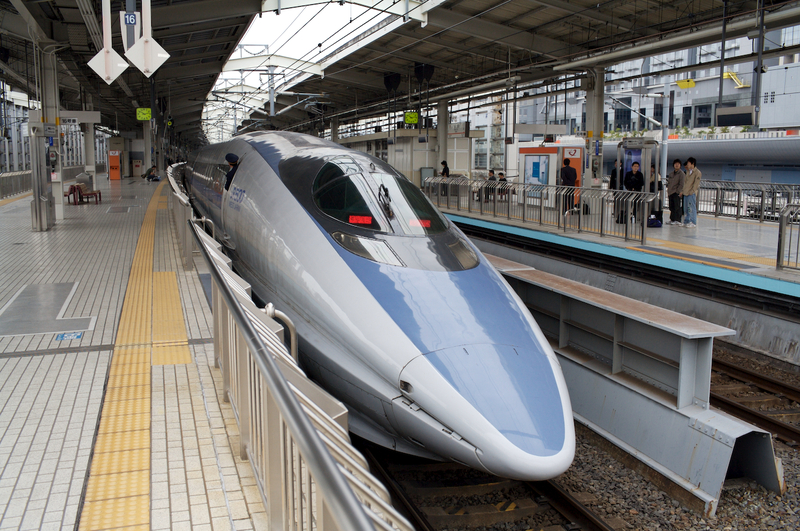 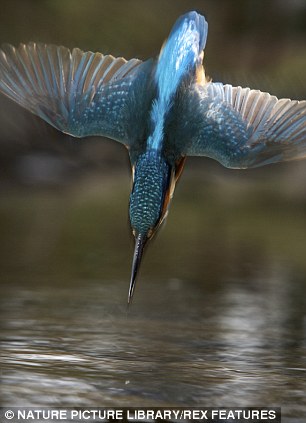 [Speaker Notes: The engineer from the Shinkansen train was experiencing difficulties because it made a loud boom as went into a tunnel. They= engineers were struggling with a solution. One engineer was also a birder and while out in the country observed that a kingfisher bird did not make a splash when it dove into the water. [went from one medium to a denser medium]. They studied the beak and head and redesigned the front of the train.
 Results:Decreases fuel consumption in vehicles, planes. 
Decrease pressure wave when moving from a thin medium into a denser one. 
Decrease fuel consumption in vehicles, planes. 
Decrease pressure wave when moving from a thin medium into a denser one. 
high speed train silently slices through air
Beak of kingfisher allows splashless entry into water due to the wedge shape it makes with the head that is round in cross section
Decrease pressure wave when moving from a thin medium into a denser one.]
Biomimicry
We are able to study the form, process and ecosystems found in nature.
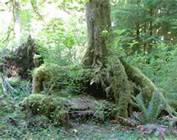 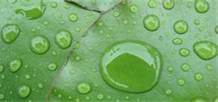 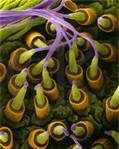 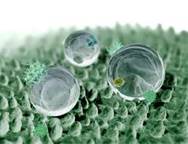 [Speaker Notes: The practice of learning from and emulating nature’s genius. 
Lotus leaf-nanotechnology has allowed us to observe the structure of the lotus leaf. It demonstrated a ridged surface which allowed the water to bead and then roll off the leaf. This has been used in outer wear and materials and paint for the exterior of a building so that it is water repellant.
Spinneret glands on the bottom of a spider from which a fibre is spun tougher than any that humans have made to date. They weave a complex pattern which directs or captures water, has ultra violet light so that birds will see it and not fly through it and which allows water to bead and roll off so that it doesn’t weigh it down.
 Nurse logs provide nutrients, support and small habitats for the new growth, eventually disintegrating into the soil.]
Biomimicry
How would the forest floor inspire your next design?
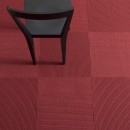 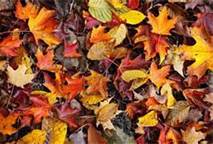 Interface Flor-Entropy
[Speaker Notes: A carpet with chaos and disorder built in from observing the forest floor.
Combining a single dye lot with a random pattern, allows for tiles to be moved anywhere, facing any direction. The unique pattern and coloration of Entropy tiles results in less manufacturing waste and allows for non directional installation, which is much faster and less wasteful than traditional floorcoverings]
Biomimicry
How would a termite mound inspire a building?
How would a whale inspire wind turbine blades?
Eastgate Center, 
Harara, Zimbabwe
Whale Power, Canada
[Speaker Notes: Inspired by termite mounds that maintains comfortable conditions close to the equator without mechanical cooling using steady ground temperature and wind-induced natural ventilation
Wind turbine blades that mimics humpback whale turbercles in order to maintain energy generation in lower wind speeds.]
Biomimicry
Let’s “biologize” the question.
[Speaker Notes: In order to research the function of organisms, you must biologize the question. This will help when navigating www.asknature.org.]
Biomimicry
Do you want an air conditioner? [a noun]
Or do you want a design solution that regulates temperature? [a verb]

How does nature………………regulate temperature?
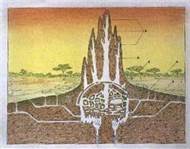 [Speaker Notes: The Zebra creates wind across its back due to the heat from the reflection off its black stripe. The hot air rises creating a draft across the white area.
The termite mound diagram demonstrates some of its mechanical sysytems.]
Biomimicry
We are able to use nature as a mentor, measure or model.
		     use free energy
					cleans water
					sequesters carbon
					provides a natural habitat
					produces oxygen and food
					at end of life, its materials 						disassemble and	return to nurture 					industry or biosphere
					“William McDonaugh”
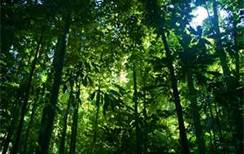 [Speaker Notes: Imagine if we could create a building or system to develop a home that would “use sunlight to generate energy, clean water, sequester carbon, provide natural habitat, and produce …oxygen and food.” In other words, their mission was to create a house that functions like a tree. As with a tree, the house accrues positive environmental benefits over time,” the program statement continues, and at the end of its useful life its materials disassemble and return to nurture industry or the biosphere]
Biomimicry
Life’s Principles
Evolve to survive [replicate strategies that work, integrate the unexpected, reshuffle information]
Be resource and energy efficient[use multi-functional design, use low energy processes, recycle all materials, fit form to function]
Adapt to changing conditions [maintain integrity through self-renewal, embody resilience through variation, redundancy, decentralization, incorporate diversity]
Integrate development with growth[combine modular/nested components, build from the bottom up, self-organize]
Be locally attuned and responsive[use readily available material and energy, use feedback loops, leverage cyclic processes, cultivate co-operative relationships
Use life friendly chemistry[build selectively with a small subset of elements[approx. 25 out of 205 elements] mainly carbon, hydrogen, nitrogen and oxygen], break down products into benign constituents, do chemistry in water]
[Speaker Notes: Biomimicry 3.8 has created Life’s principles which are the common strategies found throughout nature. It is great to use as an assessment tool.]
Biomimicry
Life Creates Conditions Conducive to Life
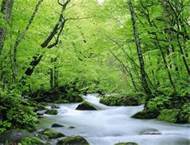 [Speaker Notes: Isn’t this our goal as well?]
Biomimicry
We are only  just beginning to appreciate the  remarkable abundance with which we  are  surrounded
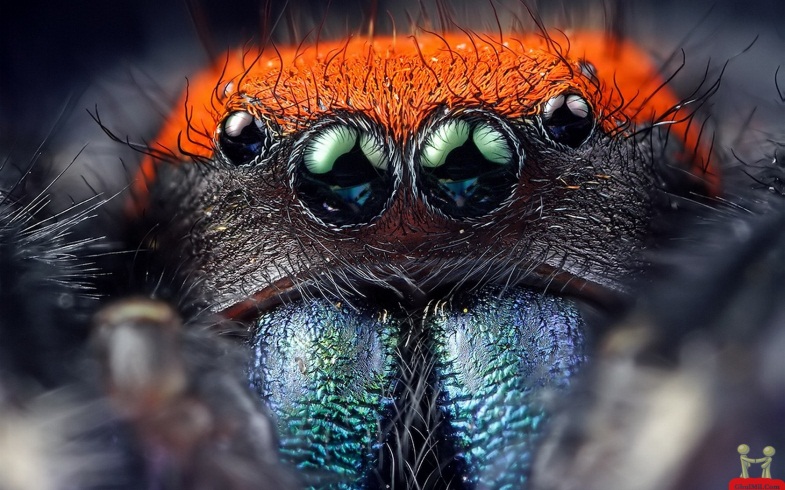 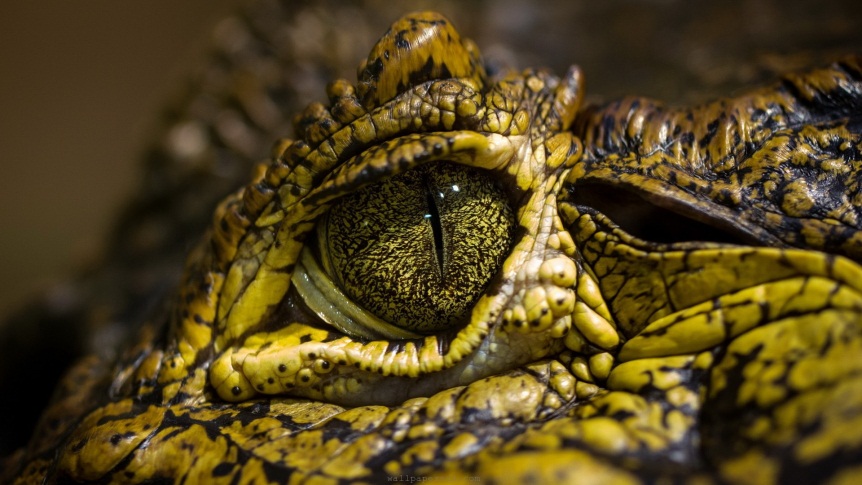 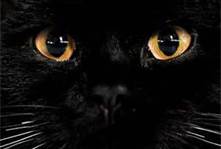 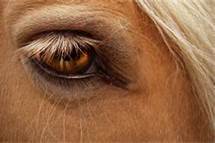 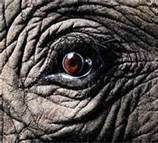 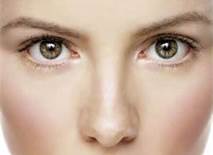 [Speaker Notes: We are only just beginning to appreciate the remarkable abundance with which we are surrounded.]
Biomimicry
A Wonderful Paradox

“Even as our politicians and economists focus ever more intently on the problems of scarcity in terms of oil, land, water, precious metals, rare earth minerals, etc. we are only just beginning to appreciate the astonishing abundance with which we are surrounded.”

Jonathon Porritt
Founder, Director, Forum for the Future
Biomimicry
INTD 3315- Materials and Environmental Factors, Interior Design Diploma


Students are given a topic such as , “How would nature create light?”
They follow the biology to design methodology :biologize the question, research through nature, abstract the design/functional principle, provide a solution.
Biomimicry
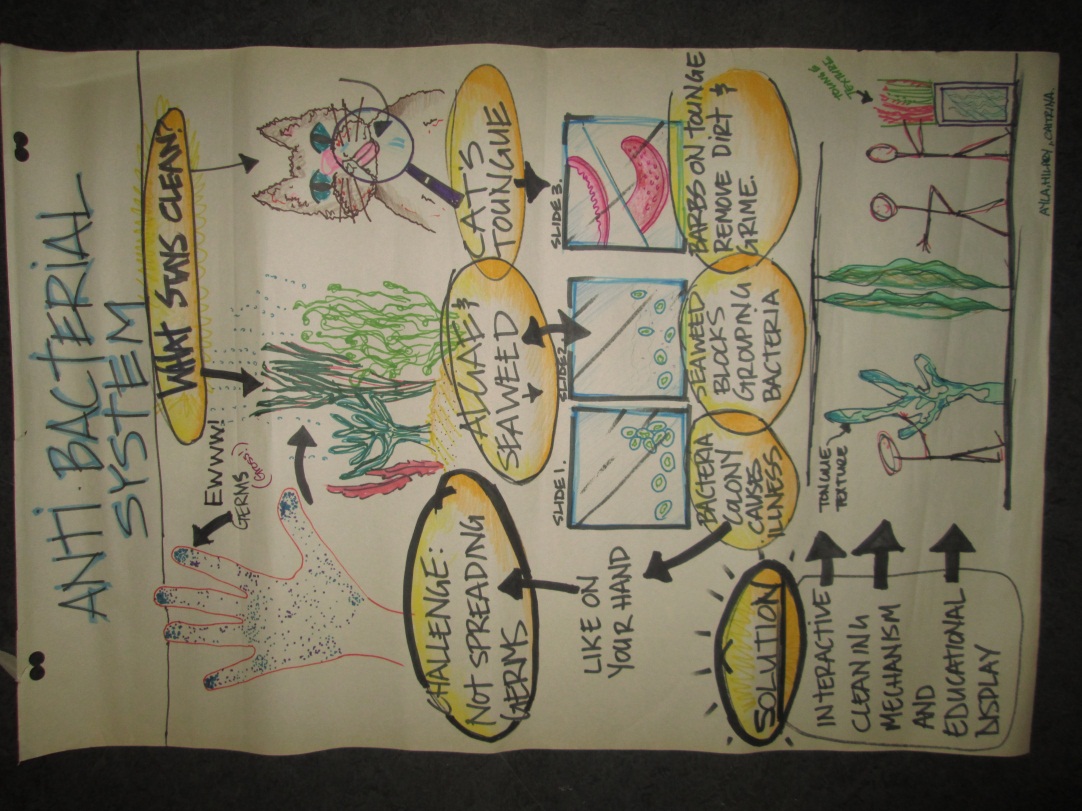 Biomimicry
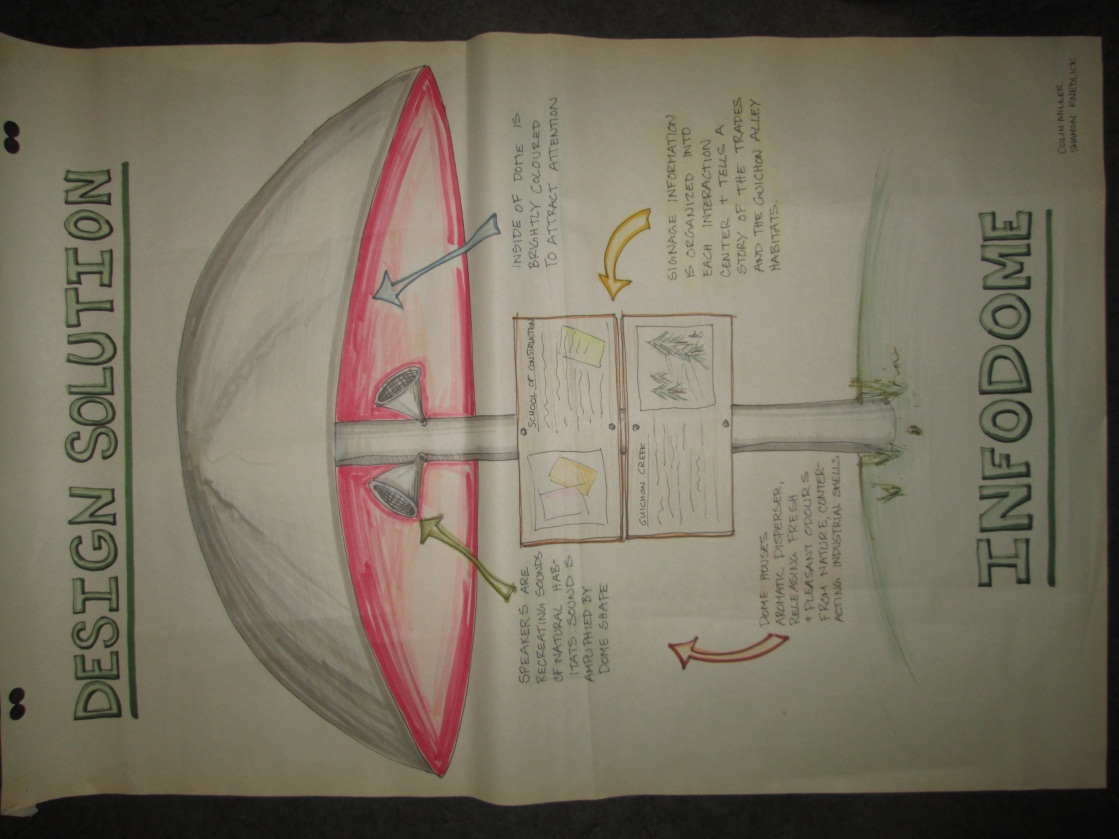 Biomimicry
Dixie Hudson BID, BS
Dixie_Hudson@bcit.ca